Demand Aggregation: The Higher Ed IT Chessboard
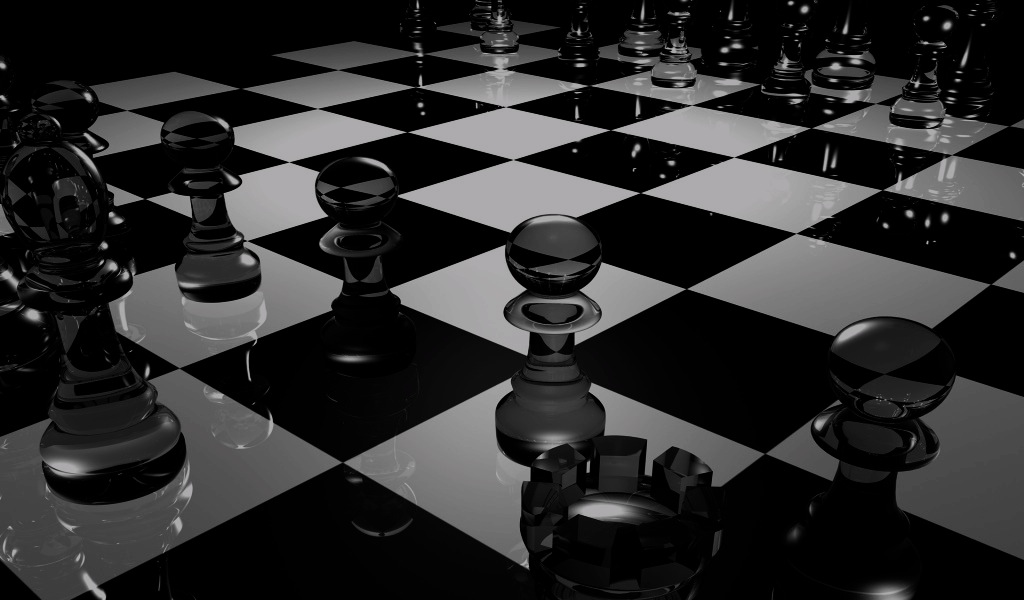 Brad Wheeler
Vice President for IT, CIO, & Professor
Indiana University
http://www.spoki.lv/upload/articles/34/349681/images/_origin_Daudz-bildites-4.jpg
© 2011 Brad Wheeler, Creative Commons Attribution 3.0
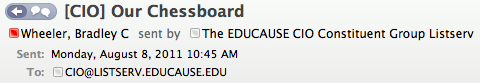 “In recent weeks and months, this list has assessed our buy-side concerns for higher education IT regarding: 

Costs of Internet bandwidth (wildly varying prices, situations vary)
Costs of ERP maintenance (ouch)
Structure of sell-side vendors/products following various actions of the capital markets”
“We would all like to buy in (near) perfect markets where lots of buyers and lots of sellers match offers to buy/sell for rapidly improving products with low switching costs to guard against egregious cost escalation.  

But….that is not our world, 

…and it will be less so as the sell-side aggregates/consolidates and the buy-side (us) remains highly fragmented.  The economic trends regarding pricing (what we call cost) are perfectly predictable, and the last decade provides much empirical evidence of those economics.”
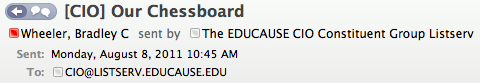 “Thus… it is time for a productive conversation among the buy-side regarding how our collective behaviors and $$ can re-balance the economic chessboard for this decade.”
Chessboard Questions:
If we assess the last 20 years of buying, what are the macro lessons?  What do we wish to make different?
What approaches are available and effective for the buy-side of the chessboard? 
To what extent is Demand Aggregation a solution to rebalance interests of buy/sell?If so, how?
Discussion
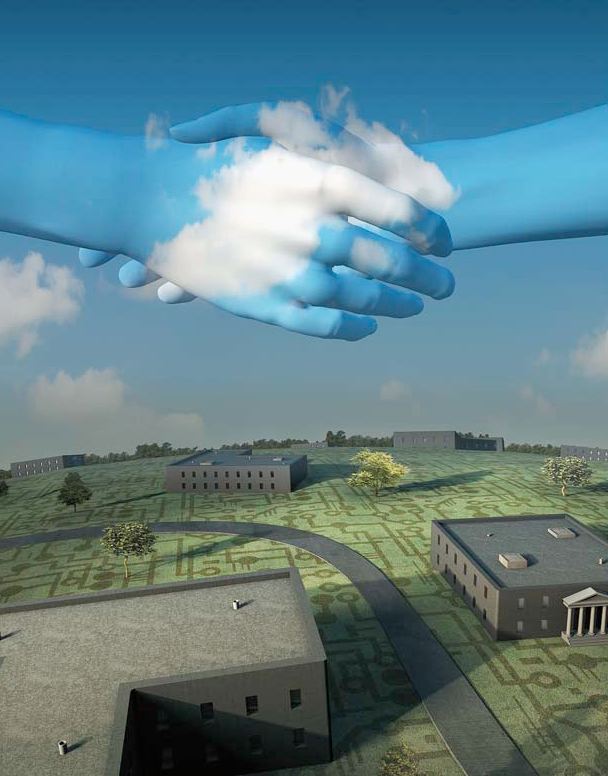 Above-Campus ServicesShaping the Promise of Cloud Computing for Higher Educationby Brad Wheeler and Shelton Waggener
Illustration by Randy Lyhus ©2009
EDUCAUSE Review, Nov/Dec 2009
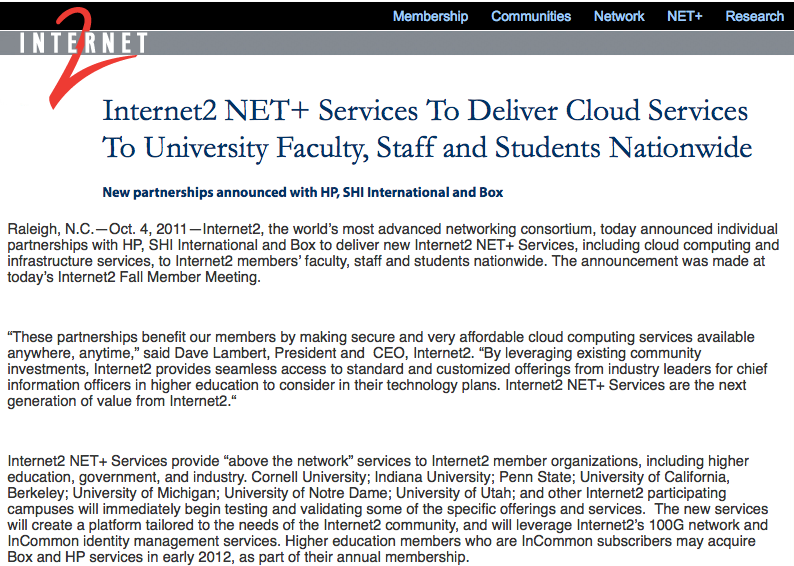 4 October 2011
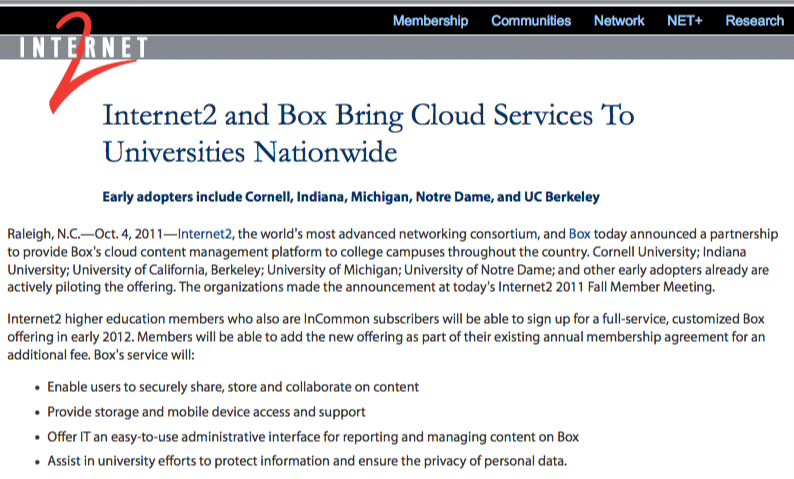 4 October 2011
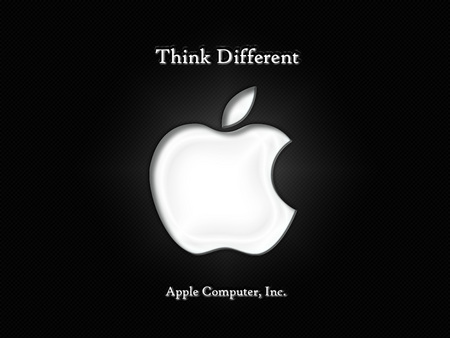 Continuing the Chessboard Dialogue…Options?
Demand Aggregation: The Higher Ed IT Chessboard
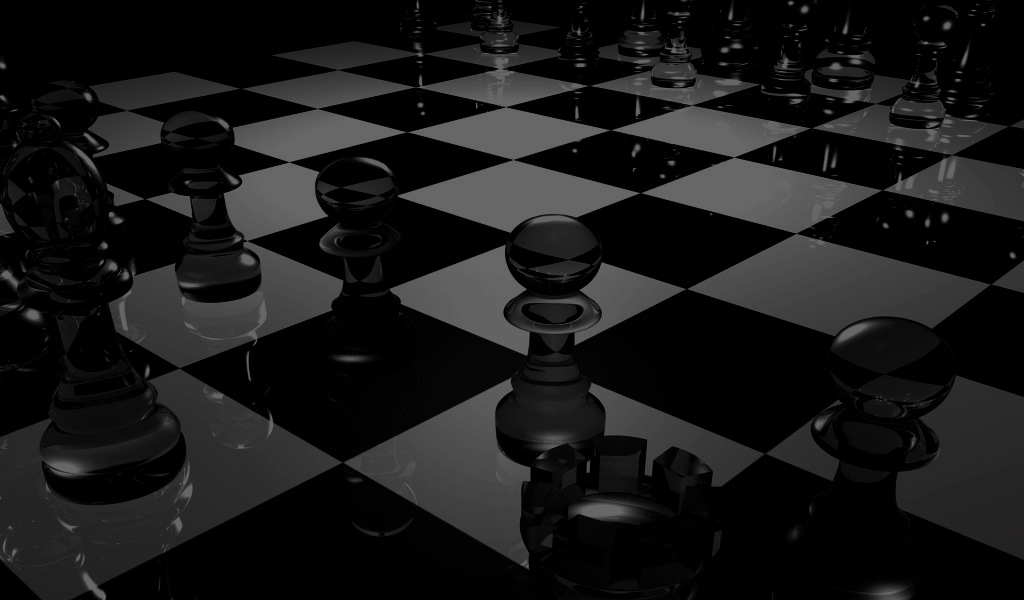 Brad Wheeler
Vice President for IT, CIO, & Professor
Indiana University
© 2011 Brad Wheeler, Creative Commons Attribution 3.0